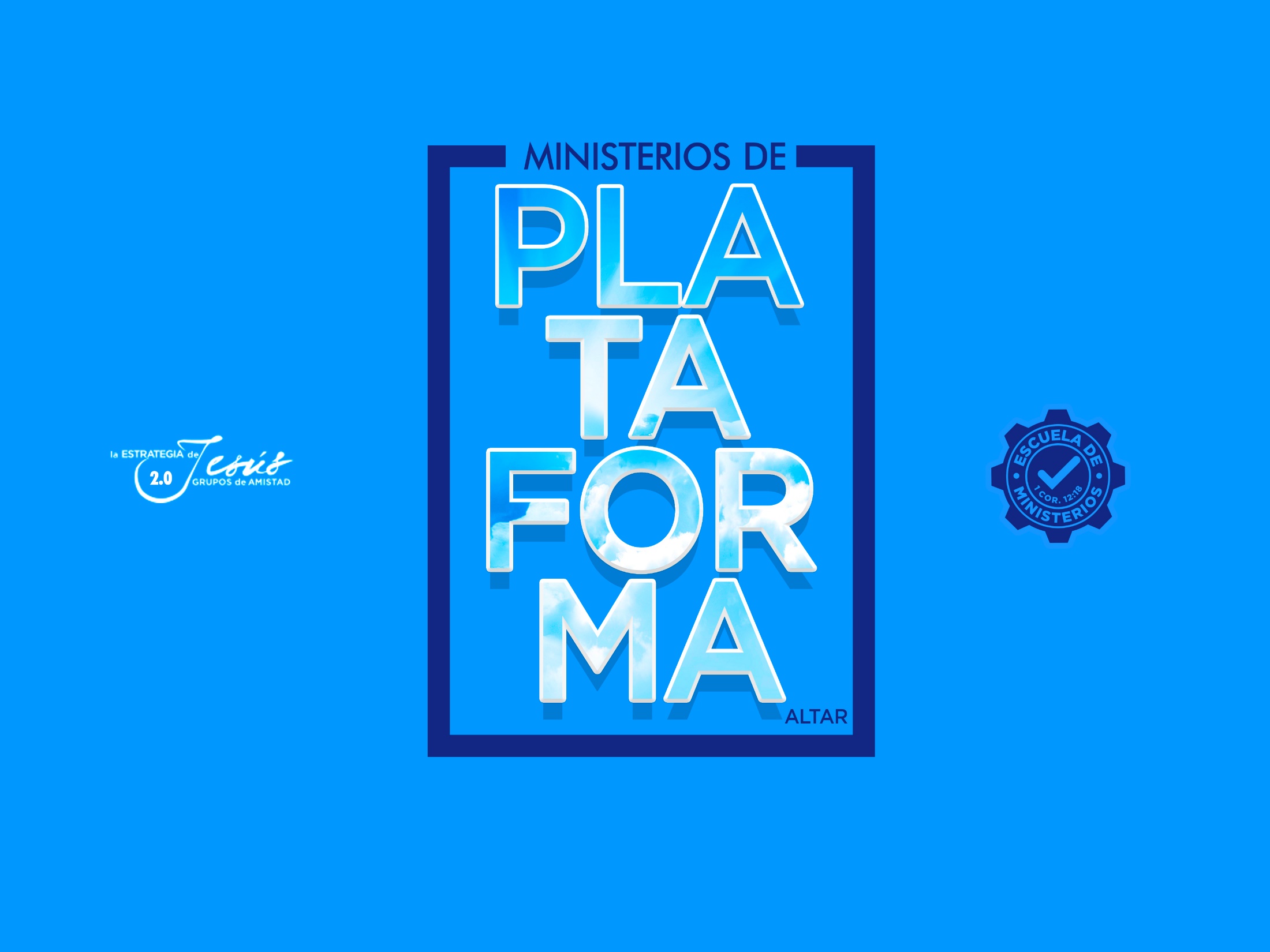 MINITRANDO EN EL ALTAR
1ª Pedro 4:11.
“Si alguno habla, hable conforme a las palabras de Dios; si alguno Ministra, ministre conforme al poder que Dios da, para que en todo sea Dios glorificado por Jesucristo, a quien pertenecen la gloria y el imperio por los siglos de los siglos. Amén”.
INTRODUCCIÓN
Hay personas y aún cristianos, que se les hace fácil el ministrar a otros. Algunos imponen manos, sin pensar si quiera lo que están haciendo; o las repercusiones que pueden tener al hacerlo. 
Así lo advierte Pablo en 1ª Timoteo 5:22: 
“No impongas con LIGEREZA las manos a ninguno, ni participes en pecados ajenos. Consérvate puro”.
La palabra ministrar, es un verbo que viene del latín ministrare. Según la Real Academia de la lengua Española, quiere decir “servir o ejercer un oficio, empleo o ministerio”.
Pero en la biblia, proviene de estos términos o verbos griegos:
Leiturgéo, con la idea de servir en la Liturgia.
Hierugéo, servir en el sacerdocio.
Diakonéo, servir las mesas, ayudar.
En el Antiguo Testamento, específicamente en 1 Crónicas 16:4; Dios pone 3 funciones en los que ministraban:
 
Recordar, tiene que ver con las maravillas que Dios hace a su pueblo.
Confesar
Loar, tiene que ver con la alabanza que damos a Dios.
“Y puso delante del arca de Jehová MINISTROS de los levitas, para que recordasen y confesasen y loasen a Jehová Dios de Israel”. 1ª Crónicas 16:4. 
Haremos algunas precisiones importantes sobre ministrar en la presencia del Dios vivo:
DIOS ESTÁ SIEMPRE PRESENTE CUANDO MINISTRAMOS
Cuando Moisés estaba ministrando la liberación del pueblo de Dios en Egipto, la biblia nos revela que Dios estaba presente:
Éxodo 32:11: “Entonces Moisés oró en PRESEN-CIA de Jehová su Dios, y dijo: Oh Jehová, ¿por qué se encenderá tu furor contra tu pueblo, que tú sacaste de la tierra de Egipto con gran poder y con mano fuerte?”.
Cabe señalar, que independientemente de si minis-tramos en la forma debida, o no lo hacemos como a Dios le agrada; Dios siempre está presente. Recordemos las palabras de David en el salmo 139:7: 
“¿A dónde me iré de tu Espíritu? ¿Y a dónde huiré de tu PRESENCIA?”.
Hebreos 4:13 nos enseña: 
“Y no hay cosa creada que no sea manifiesta en su PRESENCIA; antes bien todas las cosas están desnudas y abiertas a los ojos de aquel a quien tenemos que dar cuenta”.
EDAD PARA NIMISTRAR
No hay una edad definida. En la biblia podemos ver a Samuel, que ministraba en la presencia de Dios. 
Samuel desde pequeño estaba en la casa de Dios. Fue consagrado a Dios para servir o ministrar en su presencia.
1ª Samuel 2:18. 
“Y el joven Samuel MINISTRABA en la presencia de Jehová, vestido de un efod de lino”.
CUANDO MINISTRAMOS, LO HACEMOS PARA DIOS
No ministramos para nosotros, no servimos para la gente; no ayudamos a la gente por sus necesidades o problemas, lo hacemos para ministrar de parte de Dios. El profeta Ezequiel 40:46, nos confirma, que la ministración es a Jehová: 
“Y la cámara que mira hacia el norte es de los sacerdotes que hacen la guardia del ALTAR; estos son los hijos de Sadoc, los cuales son llamados de los hijos de Leví para ministrar a Jehová”.
El error de muchos, es pensar de manera ególatra; creyendo que nuestra ministración es para nuestro crecimiento personal, o para ganar puntos en nuestra carrera ministerial. Pero esto no es así. Nosotros lo hacemos para que el nombre del Señor sea glorificado.
El salmista lo sabe muy bien: 
“No a nosotros, oh Jehová, no a nosotros, sino a tu nombre da gloria, por tu misericordia, por tu verdad”. Salmos 115:1.
El Salmos 96:8, lo dice de la siguiente manera: 
“Dad a Jehová la honra debida a su nombre…”.

Ezequiel 44:15. 
“Mas los sacerdotes levitas hijos de Sadoc, que guardaron el ordenamiento del santuario cuando los hijos de Israel se apartaron de mí, ellos se acercarán para MINISTRAR ante mí, y delante de mí estarán para ofrecerme la grosura y la sangre, dice Jehová el Señor”.
EL MINISTRO Y SUS FUNCIONES
SON INTERCESORES
De alguna manera, deben pedir a Dios el perdón del pueblo; y aún llorar por los que Dios nos ha permitido ministrar.
Joel 2:17. “Entre la entrada y el ALTAR lloren los sacerdotes ministros de Jehová, y digan: Perdona, oh Jehová, a tu pueblo, y no entregues al oprobio tu heredad, para que las naciones se enseñoreen de ella. ¿Por qué han de decir entre los pueblos: Dónde está su Dios?”
Pablo habla al respecto, y dice en Romanos 8:26. 
“Y de igual manera el Espíritu nos ayuda en nuestra debilidad; pues qué hemos de pedir como conviene, no lo sabemos, pero el Espíritu mismo intercede por nosotros con GEMIDOS indecibles”.
SON ADMINISTRADORES

ASÍ NOS DEBEN VER 
1ª Corintios 4:1, habla y enseña: 
“Así, pues, téngannos los hombres por servidores de Cristo, y ADMINISTRADORES de los misterios de Dios”.
DEBEN SER FIELES

1ª Corintios 4:2.
“Ahora bien, se requiere de los ADMINISTRADORES, que cada uno sea hallado fiel”.
DEBEN USAR SU DON

1ª Pedro 4:10, también lo expresa: 
“Cada uno según el don que ha recibido, minístrelo a los otros, como buenos ADMINISTRADORES de la multiforme gracia de Dios”.
DEBEN SER OBEDIENTES A SUS LÍDERES

1 Crónicas 6:49: 
“Mas Aarón y sus hijos ofrecían sacrificios sobre el altar del holocausto, y sobre el altar del perfume quemaban incienso, y MINISTRABAN en toda la obra del lugar santísimo, y hacían las expiaciones por Israel conforme a todo lo que Moisés siervo de Dios había mandado”.
NO DEBEN SER DE DOBLE ÁNIMO
Uno de los problemas de muchos ministros o servidores, estriba en este punto. Ya que solo quieren “servir”, cuando ellos están en el programa o rol de la iglesia. Es decir, si no les toca participar; no ministran de manera alguna.
Quiero enfatizar, que aunque estamos hablando de ministrar; aquí aplica para toda clase de servidores. 
Más adelante haremos la diferenciación entre los ministros oficiales, y los que pueden ministrar en algún ministerio.
1ª Crónicas 16:37.
“Y dejó allí, delante del arca del pacto de Jehová, a Asaf y a sus hermanos, para que MINISTRASEN de continuo delante del arca, cada cosa en su día”.

Santiago 1:8. 
“El hombre de doble ánimo es inconstante en todos sus caminos”. El hombre o mujer que ministra para Dios, no debe tener doble ánimo. No deben dar ese mal ejemplo a los que ministran”.
DEBEN MINISTRAR EN TODO LUGAR
Un buen ministro, lo es en el templo, en el GDA; por las casas, en cualquier lugar. Al verdadero ministro o servidor, no le importa el lugar donde tenga que ministrar. Lo que debe importar, es que ministra para Dios.
Algunos que ya tienen varios años ministran-do, se dan el “lujo” de rechazar algunos lugares o templos; ya sea por la humildad del lugar, o porque no tienen los requerimientos que ellos exigen para hacerlo.
1ª Crónicas 23:28. 
“Y estaban bajo las órdenes de los hijos de Aarón para MINISTRAR en la casa de Jehová, en los atrios, en las cámaras, y en la purificación de toda cosa santificada, y en la demás obra del ministerio de la casa de Dios”.
DIOS ESCOGE A LOS QUE QUIERE QUE MINISTREN
Desafortunadamente hay algunos que creen que están en algún ministerio, por sus habilidades, por sus capacidades, por sus conocimientos; pero esto no es así. Estamos en algún ministerio, porque Dios nos escogió. Pero Dios quiere que le sirvamos, que seamos sus ministros. Tiene planes de bien para nosotros.
De hecho, a Dios no le impresiona todo lo que tu puedas hacer; lo que a Dios le impresiona, es tu actitud, tu disposición para obedecerle.
2ª Crónicas 29:11. 
“Hijos míos, no os engañéis ahora, porque Jehová os ha escogido a vosotros para que estéis delante de él, y le sirváis, y seáis sus MINISTROS, y le queméis incienso”.
Daniel 2:21.
“El muda los tiempos y las edades; quita reyes, y pone reyes; da la sabiduría a los sabios, y la ciencia a los entendidos”.
Efesios 3:7, “del cual yo fui hecho MINISTRO por el don de la gracia de Dios que me ha sido dado según la operación de su poder”.
LOS QUE MINISTRAN, DEBEN HACER LA VOLUNTAD DE DIOS
Un error de algunos ministradores, es que quieren hacer su voluntad; no la de Dios o de su obra. 
Recordemos que la voluntad de Dios, siempre será: “agradable y perfecta”.
Salmos 103:21. “Bendecid a Jehová, vosotros todos sus ejércitos, MINISTROS suyos, que hacéis su voluntad”.
LOS MINISTROS Y LOS MINISTRADORES
Quiero enfatizar la diferencia entre un ministro y uno que ministra. 
Al parecer, no hay diferencia. En esencia no la hay. Delante de Dios, somos iguales.
Como organización, si hay diferencia.
EL MINISTRO

El ministro tiene un reconocimiento oficial, de la organización y legal.
Debe llenar una serie de requisitos, estar un tiempo previo a prueba y pasar por un examen ante el Distrito para ser aprobado. Esto, independientemente que su pastor lo apruebe.
Se ora por él. Pero la oración es acompañada de unción. Se le unge, pero no solo su cabeza. 
Se le ungen: sus manos, pies, cabeza, ojos, sus labios y orejas.

Un ministro, una vez que ya ha sido ungido; está aprobado de parte de la organización, para ministrar de forma total. Es decir, puede ungir, imponer manos, bautizar, casar, etc.
EL MINISTRADOR
El ministrador, solo recibe un nombramiento público ante la Iglesia.
Con la sola aprobación pastoral, es suficiente para ponerlo como ministrador o servidor de algún ministerio.
Se ora por él o ella. Normalmente, no se le unge. A menos que sea una función nueva, o que ya se hubiere orado por todos los servidores.
3.   Se le toma protesta.
Puede ministrar de manera limitada. No puede imponer manos, no debe ungir a nadie.
CONCLUSIÓN
Ministrar para el Señor, es un privilegio y no una obligación. 
“Doy gracias al que me fortaleció, a Cristo Jesús nuestro Señor, porque me tuvo por fiel, poniéndome en el ministerio”. 1ª Timoteo 1:12.
Salgamos a ministrar, a servir, no es cualquier cosa nuestro ministerio. Pablo le dice a los de Roma: Romanos 15:25: 
“Mas ahora voy a Jerusalén para MINISTRAR a los santos”.
Dios nos capacita para servir en su obra, nos da de su poder; de su fuerza:
Hebreos 1:7. 
“Ciertamente de los ángeles dice: El que hace a sus ángeles espíritus, Y a sus MINISTROS llama de fuego”.